Year 3

Summer Term

Week 4

Maths Unit 4

Money
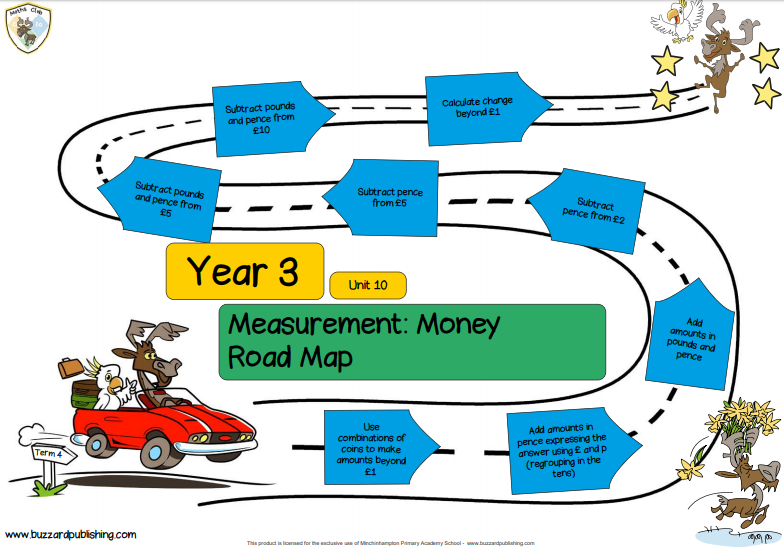 Subject knowledge links:

Money
https://www.bbc.co.uk/bitesize/topics/z8yv4wx/resources/1
Step 1: Use combinations of coins to make amounts beyond £1
Do it:  Use combinations of coins to make amounts beyond £1                                    Date:______
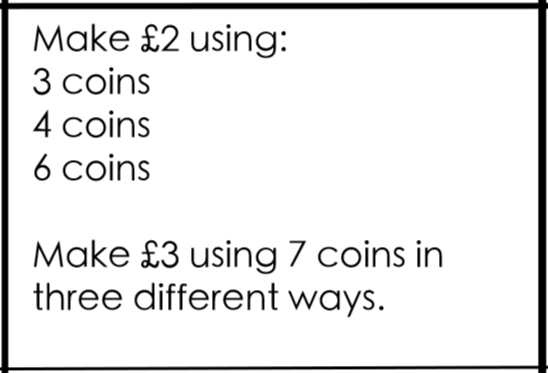 Twist it: Use combinations of coins to make amounts beyond £1                      Date:______
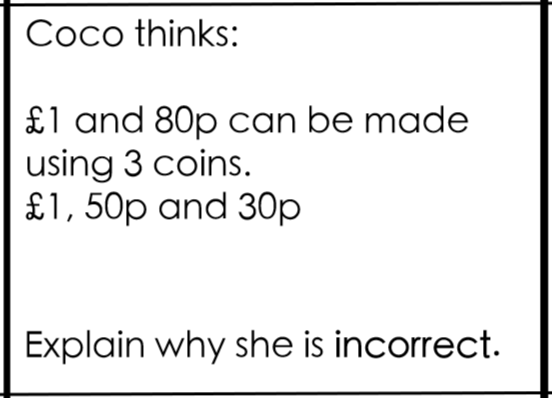 Explore it: Use combinations of coins to make amounts beyond £1                       Date:______
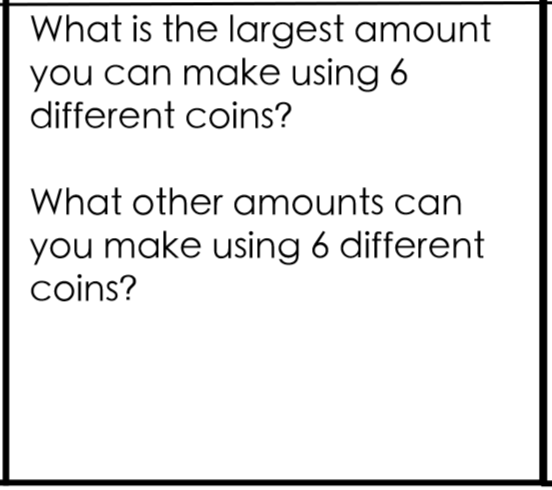 Step 2: Add amounts in pence
Do it:  Add amounts in pence                                                                                       Date:______
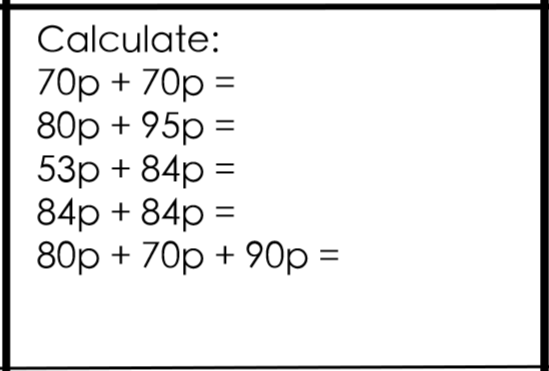 Twist it: Add amounts in pence                                                                             Date:______
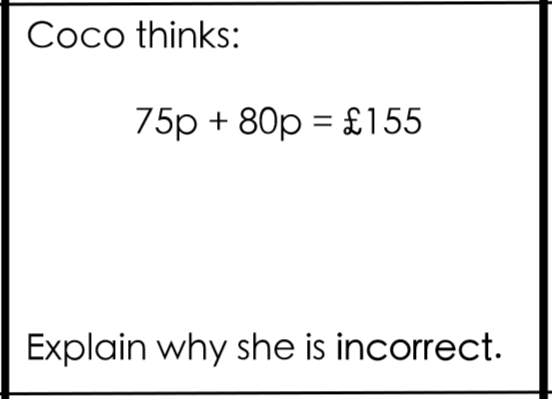 Explore it: Add amounts in pence                                                                          Date:______
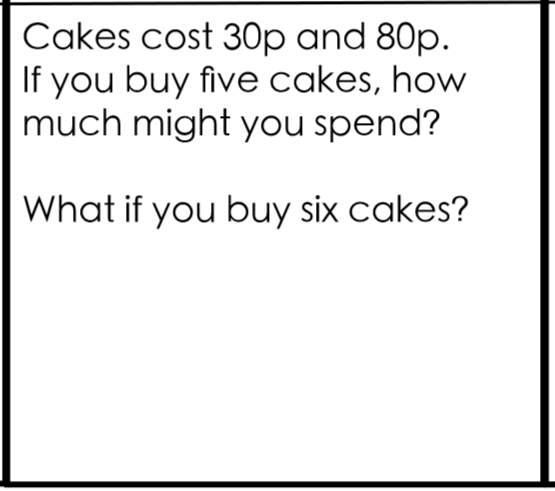 Step 3: Add amounts in pounds and pence
Do it: Add amounts in pounds and pence                               Date:______
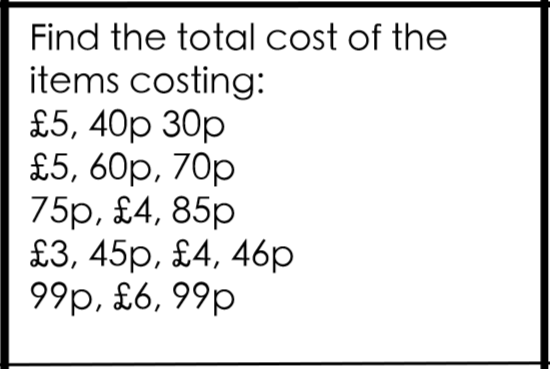 Twist it: Add amounts in pounds and pence                                                                    Date:______
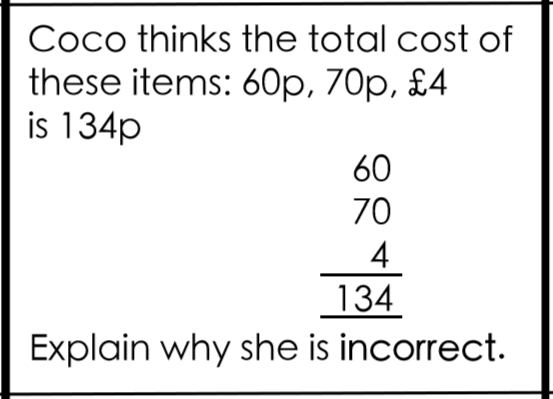 Explore it: Add amounts in pounds and pence                                                                Date:______
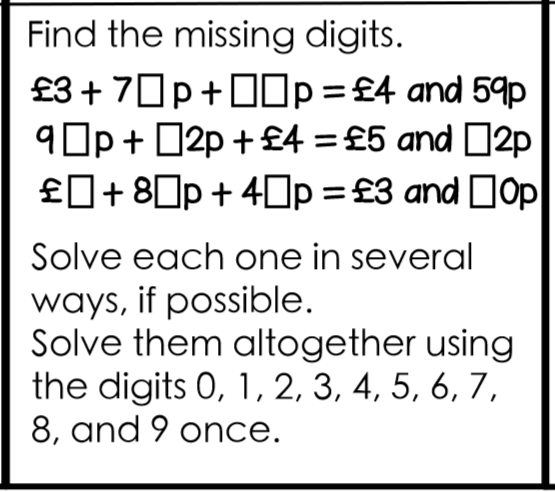 Step 4: Subtract pence from £2
Do it:  Subtract pence from £2                                                                                                                  Date:______
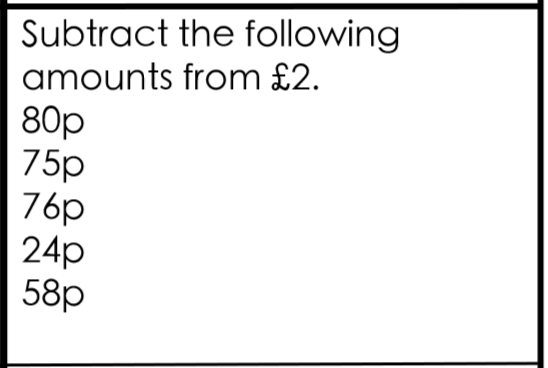 Twist it: Subtract pence from £2                                                                         Date:______
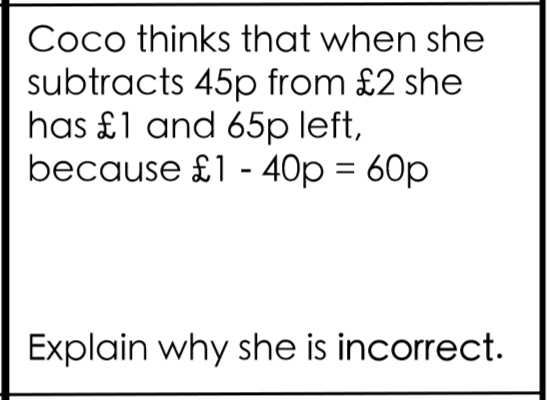 Explore it: Subtract pence from £2                                                                     Date:______
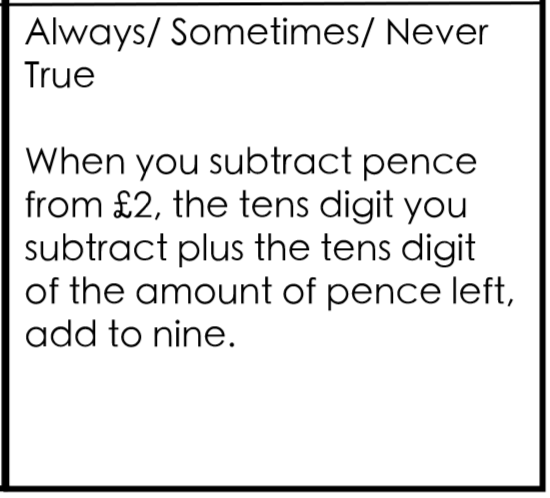 Step 5: Subtract pence from £5
Step
Do it:  Subtract pence from £5                                                                                                                 Date:______
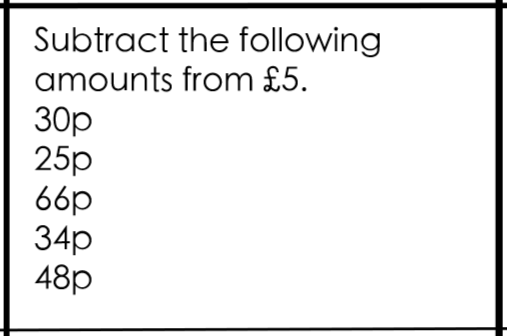 Twist it: Subtract pence from £5                                                                         Date:______
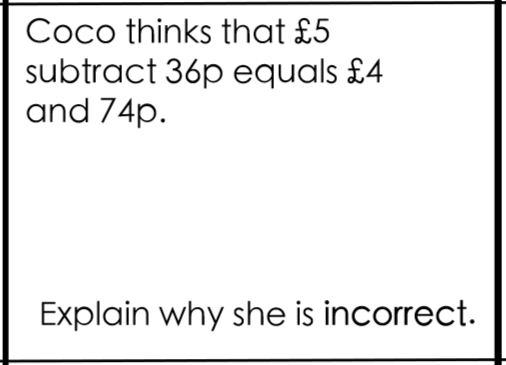 Explore it: Subtract pence from £5                                                                     Date:______
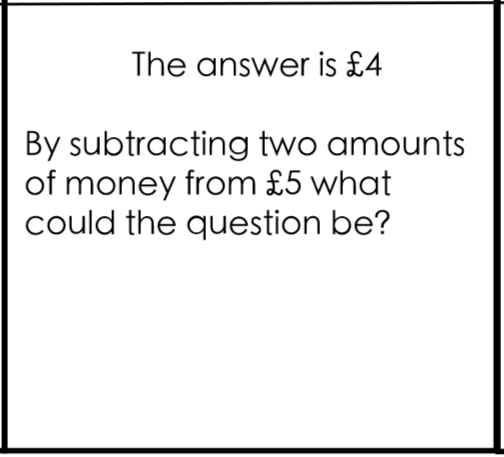